Current Trends in the Development of the English Language
Globalization of English
English is becoming the global language of commerce, science, engineering, entertainment and the internet
Vastness of English Vocabulary
English vocabulary is larger than most languages
Words are multiplying:
Coined words, language of science and the internet

Usually at least 3 words for any idea:
Eg. Human habitation:  city, town, metropolis, village
English language changes with great speed
English has 1 000 000 words
Spanish 250 000 words
German 185 000 
French 100 000


Source:  A Million Words and Counting (145)
Sources of English words:
The Bible contains about 20 000 different words

Shakespeare’s works use 24 000 different words; he invented 1 700 of them
Sources of New Words
Science and technology (eg. The internet:  bandwidth, cookies, megapixels)
Brand Names:  eg. iPod, Xbox
Domain names:  over 75 000 domain names exist and creep into your language (eg. Youtube)
Media and the Entertainment industry:  
“Oh snap!” (from Freaky Friday)
Political and Social Trends:
“Herstory”:  tries to remove the male element from “history”
“Menaissance”:  the rise of a “manliness” culture or male renaissance
Waitron:  a waiter or waitress
The Influence of Foreign Speakers:
“No noising”—Quiet, pleas (Chinglish)
“Drinktea”—coffee break (Chinglish)
“Marqueta”—grocery store (Spanglish)
Text Messages and Electronic Language:
The emoticon
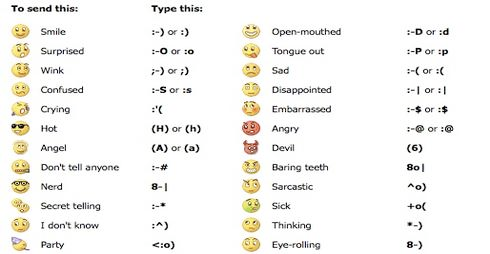 How a word becomes Part of the Language:
Usage sometimes determines acceptance
Dictionaries are, by their nature, descriptive rather than prescriptive
e.g. “ginormous”
What Experts Predict for the Futures of the English Language:
1.  English will evolve into various “lishes” (eg. Chinglish, Hinglish, Spanglish, etc.)—English will be spoken by billions of people

2.  An internationally standardized form of English becomes accepted, and assists globalization